National Missing Persons Framework for Scotland
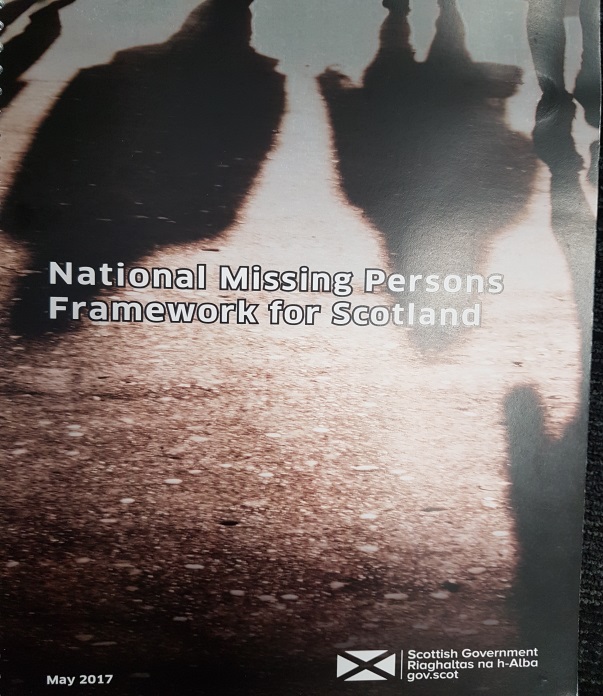 National Missing Persons Framework for Scotland
Scottish Government:

Began work in 2014 around Missing People and this included first work to develop the Framework.

Framework published in May 2017. www.gov.scot/Publications/2017/05/1901
National Missing Persons Framework for Scotland
Aims to:

Prevent people from going missing in the first place.

Limit the harm associated with people going missing.
National Missing Persons Framework for Scotland
April 2016 to March 2017 in Scotland:

40,248 calls to Police Scotland.

22,003 investigations.

110 calls per day resulting in 68 investigations per day.
National Missing Persons Framework for Scotland
What we know from 22,003 investigations in 16/17:
56% of investigations are for males
62% are for children (33% of those are children in care)
88% were found or returned within 48 hours
99% between 2 and 4 weeks
87 deceased
National Missing Persons Framework for Scotland
How do we meet the aims of the Framework?

Improvement of multi-agency working.

Some standardisation in a few key areas.

Flexibility to suit local areas needs.

Wider recognition of the issue.
National Missing Persons Framework for Scotland
Next Steps

Implementation Plan.

Oversight Group.